Newton-Raphson Method
Kim Day
Jessie Twigger
Christian Zelenka
How is this technique conducted
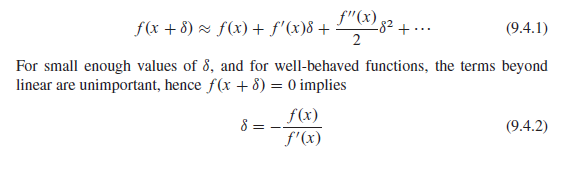 The iterative technique
Why is Newton-Raphson so powerful? The answer is its rate of convergence:
Within a small distance  of x, the function and its derivative are approximately



So by the Newton-Raphson formula
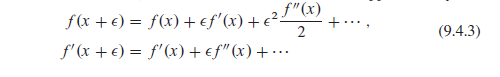 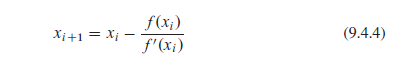 Example for Clarity
Courtesy of Wikipedia
Advantages of Newton-Raphson
One of the fastest convergences to the root
Converges on the root quadraticly
Near a root, the number of significant digits approximately doubles with each step.
This leads to the ability of the Newton-Raphson Method to “polish” a root from another convergence technique
Easy to convert to multiple dimensions
Can be used to “polish” a root found by other methods
Disadvantages of Newton-Raphson
Must find the derivative 
Poor global convergence properties 
Dependent on initial guess
May be too far from local root
May encounter a zero derivative
May loop indefinitely
Examples of Disadvantages
Figure 9.4.3
Figure 9.4.2
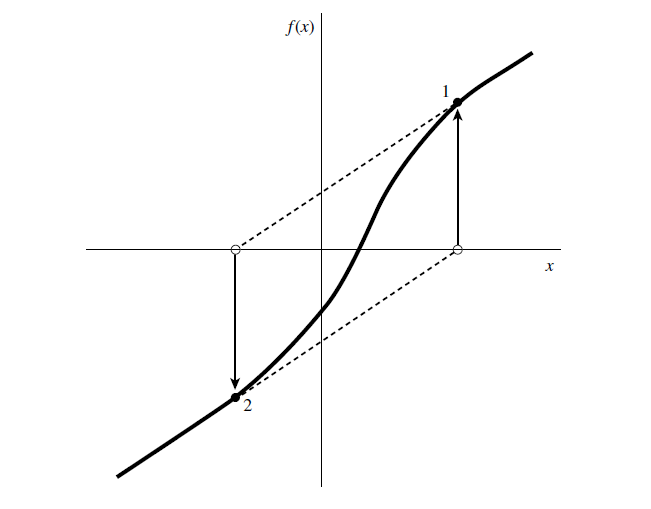 On the left, we have Newton’s Method finding
a local maxima, in such cases the method will 
shoot off into negative infinity
Newton's Method has entered an 
infinite cycle. Better initial guesses
may be able to alleviate this problem
Unfortunate Scenarios
Newton’s method will obviously not converge in those scenarios where no 
root is present.
Thus functions with discontinuity at zero are impossible to analyze.
Example: Square Root of a Number
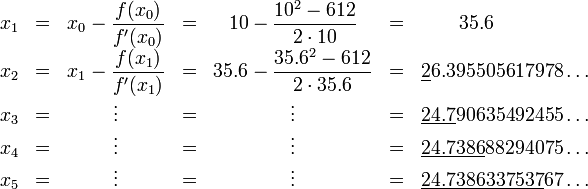 Example: Solving Equations
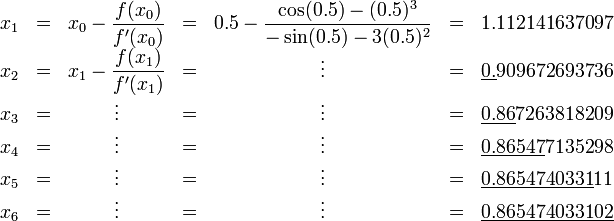 Notes on Efficiency